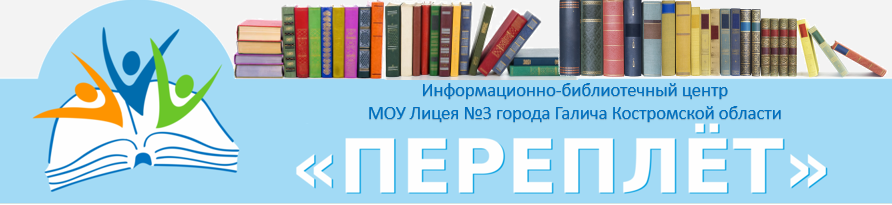 «Технология создания виртуальной выставки»
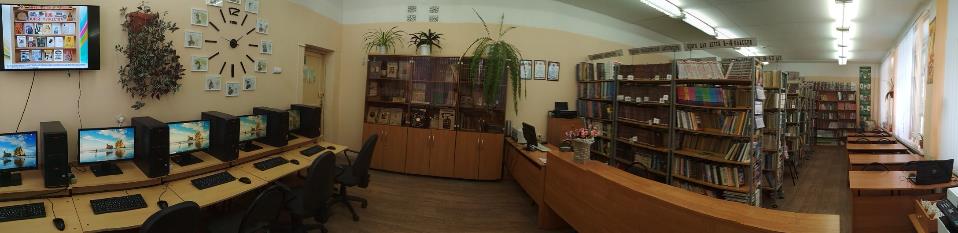 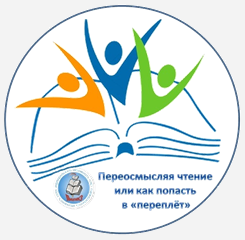 Информационно-библиотечный центр – интегрированное информационное, культурное и досуговое пространство
Книжная выставка – 
один из  основных методов наглядной пропаганды литературы, предоставляющей читателям возможность получения дополнительных знаний, формирования и расширения интереса  к представленной теме.
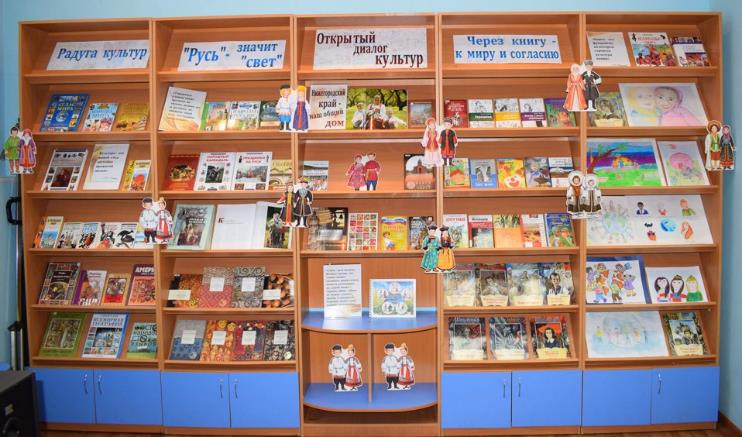 Виртуальная выставка – 
публичная демонстрация в сети Интернет с помощью интернет-средств и инструментов виртуальных образов специально подобранных и систематизированных произведений печати и других носителей информации, а также общедоступных электронных ресурсов, рекомендуемых удаленным пользователям библиотеки для обозрения, ознакомления и использования.
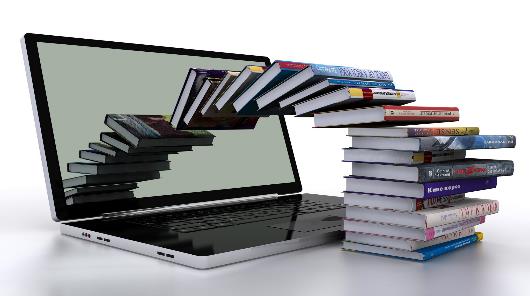 Задачи виртуальной выставки в библиотеке:
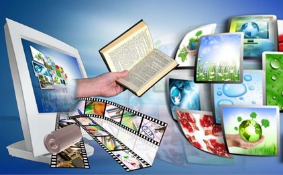 освоение и применение цифровых технологий в выставочной работе;
сохранение экспозиции на более длительный срок;
сохранение библиотечного фонда, представление материала в электронном виде;
возможность удаленно воспользоваться информационными ресурсами библиотеки
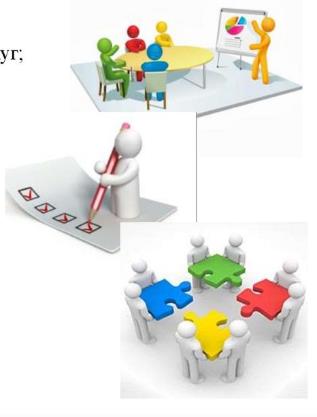 Виды и формы виртуальных выставок книг:
Выставки одной книги;
Выставки коллекции книг;
Презентация обложек и кратких аннотаций к книгам с музыкальным сопровождением;
Видеообзор с рекомендациями библиотекаря;
Коллекция буктрейлеров;
Коллекция аудиозаписей;
Выставка книг в виде интерактивного плаката;
Выставка книг в виде карты ума;
Выставка книг какого-либо автора в виде ленты времени;
Выставка книг в виде 3D-книги.
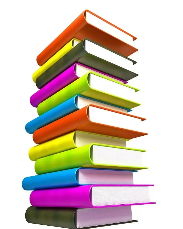 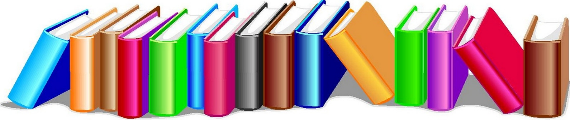 Дополнительные возможности виртуальной выставки
Использование информационных технологий;
Выставка рассчитана на разную аудиторию;
На обозрение может быть представлено большое количество книг;
Индивидуальная самостоятельная работа с представляемой выставкой, регулирование режима просмотра; 
 экономия времени.
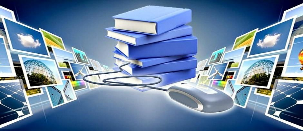 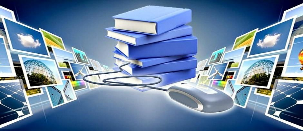 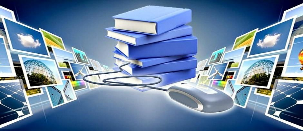 Формы представления виртуальных книжных выставок
Презентация (Power Point, Slide Share)
 Слайд-презентация (слайд-шоу) обложек и кратких аннотаций к книгам с музыкальным сопровождением (Power Point, Photopeach, Photosnack)
Видеообзор с рекомендациями и записью «громких чтений», видеовпечатлений читателей и известных людей.
 Интерактивный плакат (Power Point с использованием гиперссылок, ThingLink).
Ментальная карта (Word, Power Point, Mindmeister, FreemindMap, Popplet). 
Выставка в виде ленты времени (Power Point, Dipity,  Xtimeline,  Free Timeline, Timerime, Timtoast, Ourstory Capzles).
3D-книга (MS Publisher, Flip Book Maker, Flip PDF, ZooBurst Calameo Photosnack Myebook.
Выставки на географической карте (Google Maps).
Виртуальная доска  (Thinglink, Google Презентации).
Плакат (MS Publisher, Glogster, Thinglink, Playcast).
Алгоритм создания виртуальной книжной выставки
Разработка модели электронной книжной выставки. 
Техническая подготовка проекта. 
Оформление работ в выбранной программе или онлайн-сервисе.
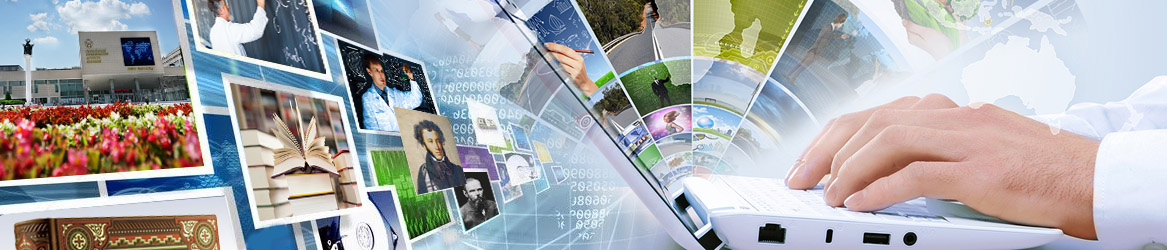 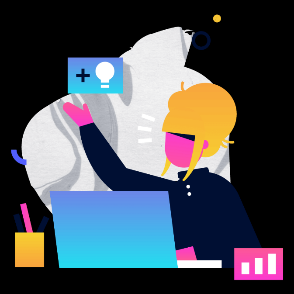 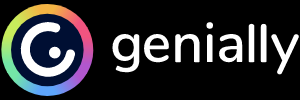 https://www.genial.ly/
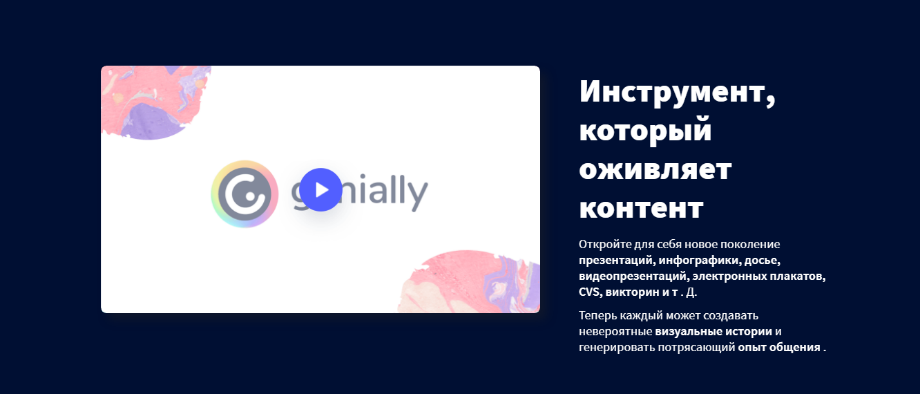 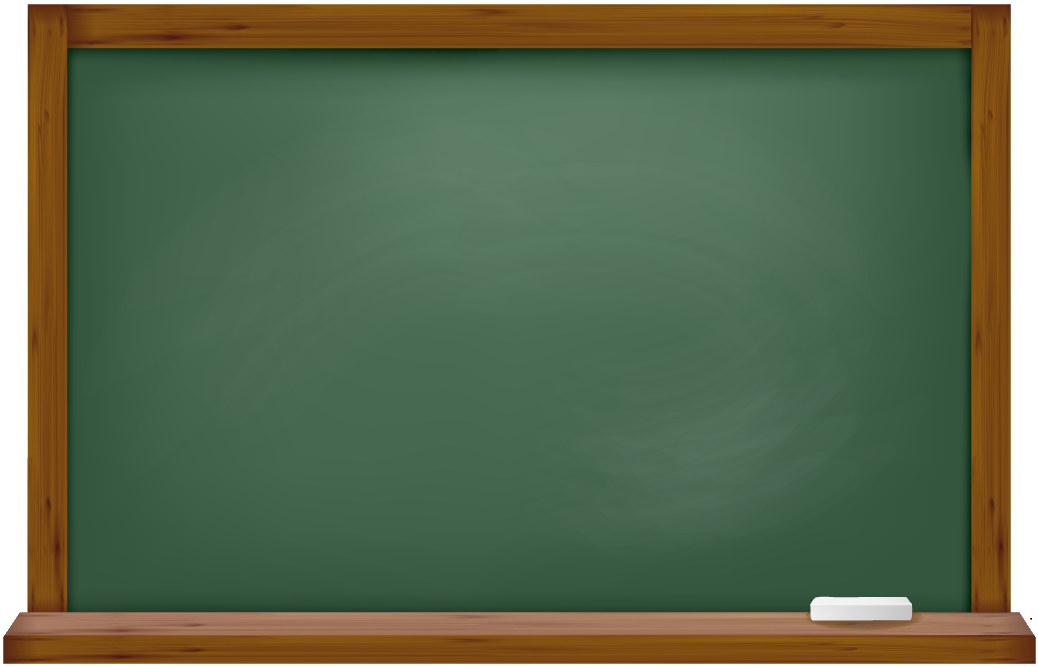 Больше никакого скучного контента!Вот формула Вау-эффекта
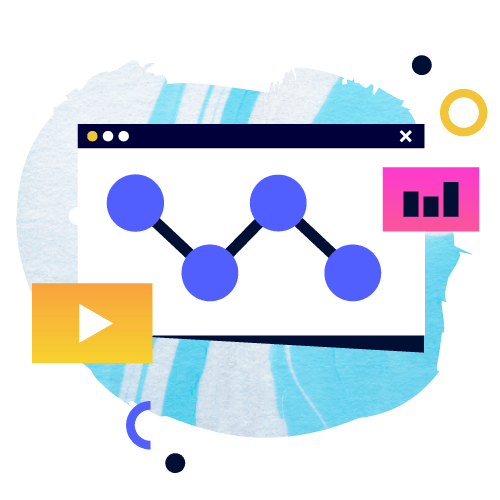 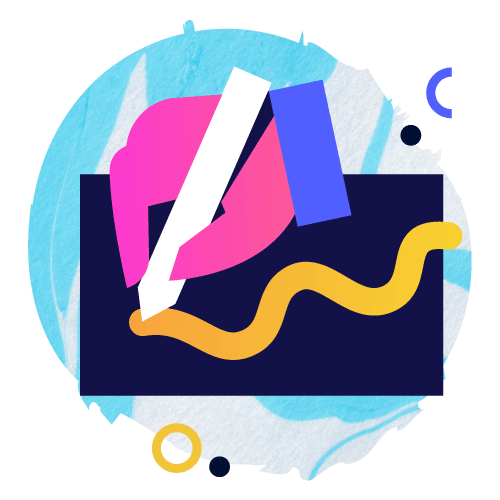 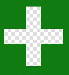 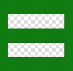 дизайн
Обогащенный контент
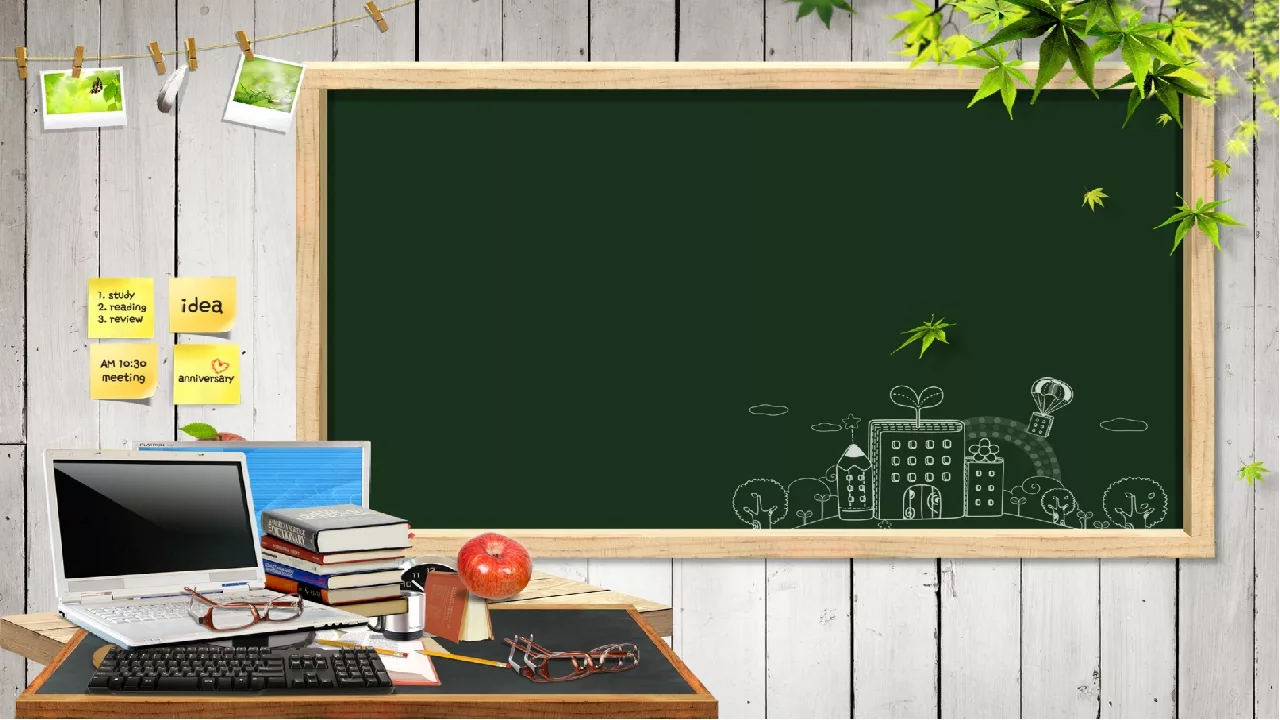 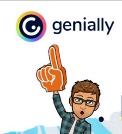 Всё с Genially – просто!
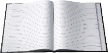 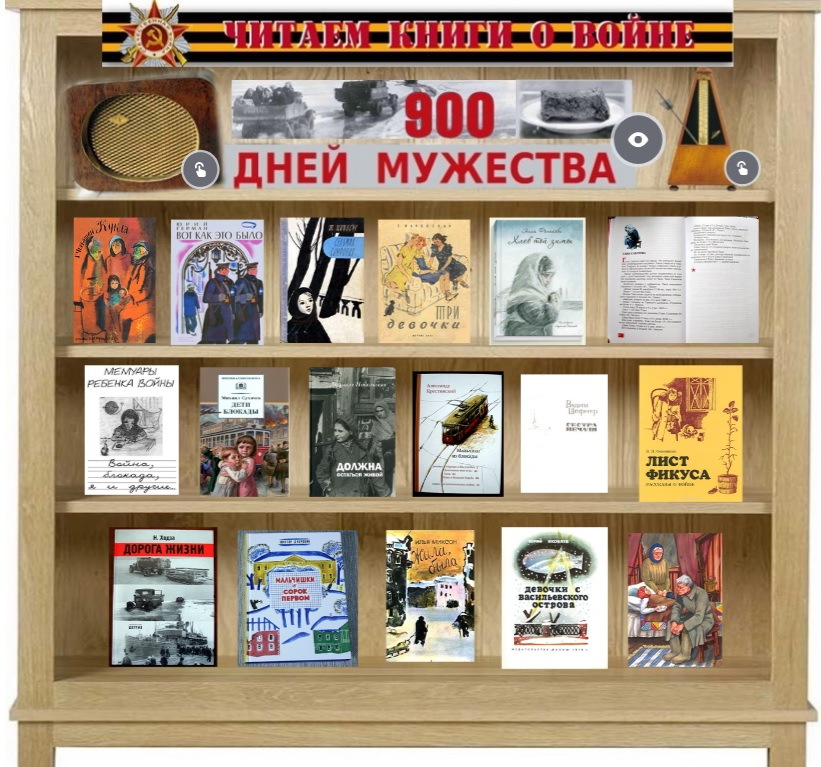 https://view.genial.ly/600736bf61bf7d0d23e6e825/interactive-image-900-dnej-muzhestva-interaktivnaya-knizhnaya-vystavka
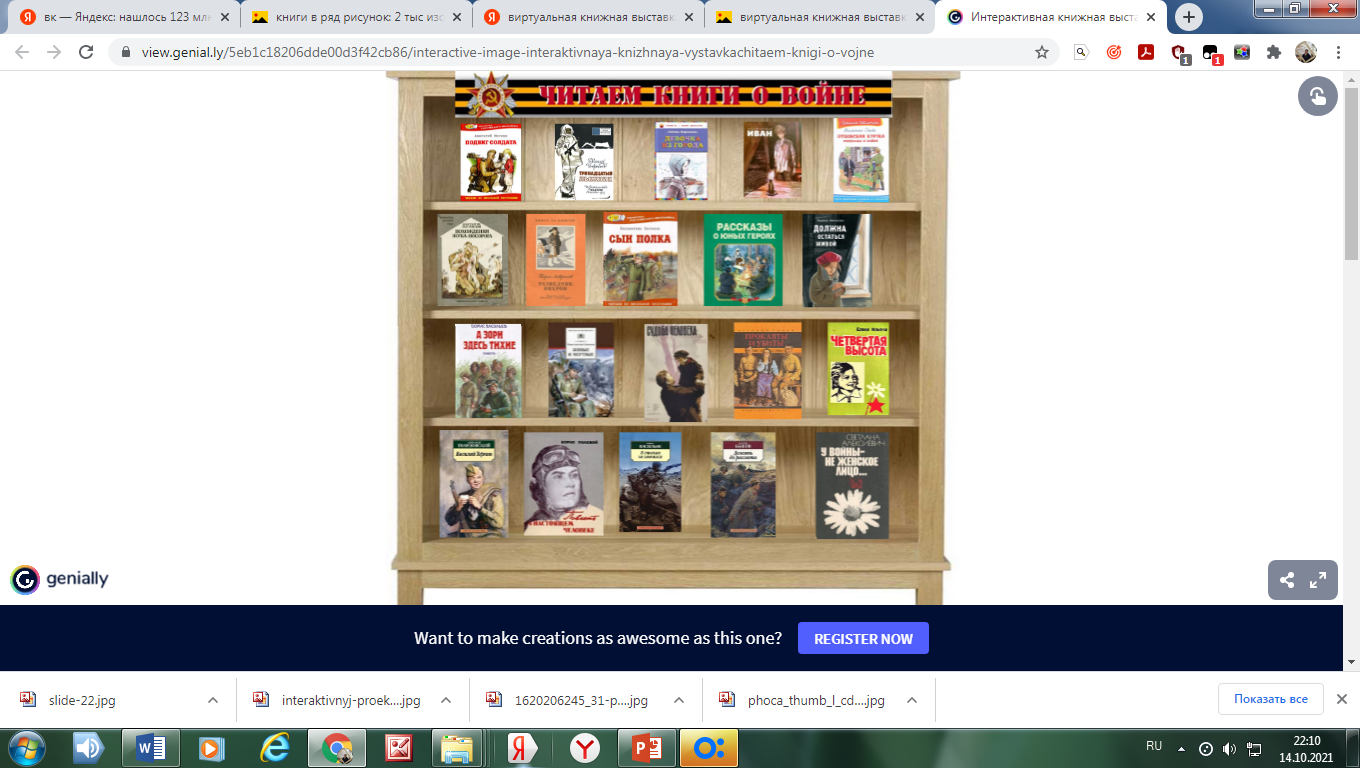 https://view.genial.ly/5eb1c18206dde00d3f42cb86/interactive-image-interaktivnaya-knizhnaya-vystavkachitaem-knigi-o-vojne
«Воины мужества и чести»
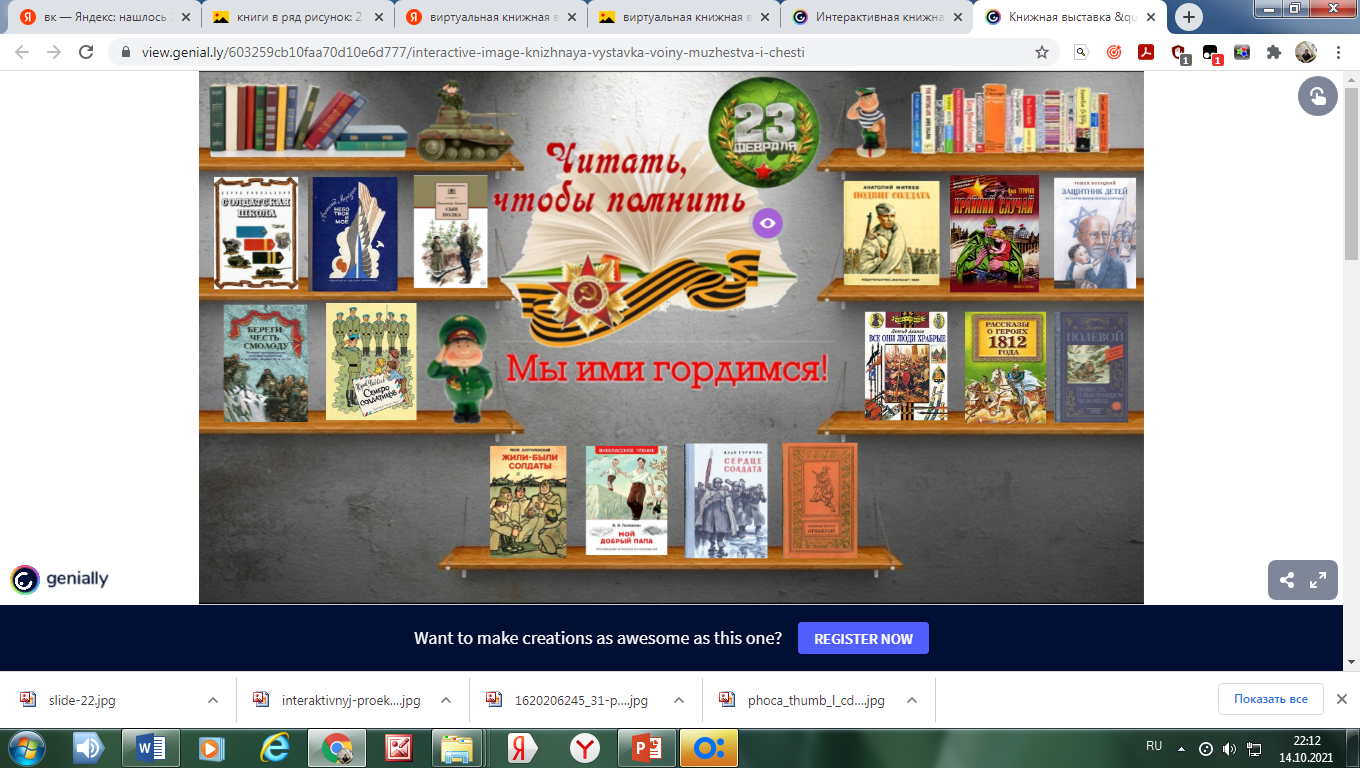 https://view.genial.ly/603259cb10faa70d10e6d777/interactive-image-knizhnaya-vystavka-voiny-muzhestva-i-chesti
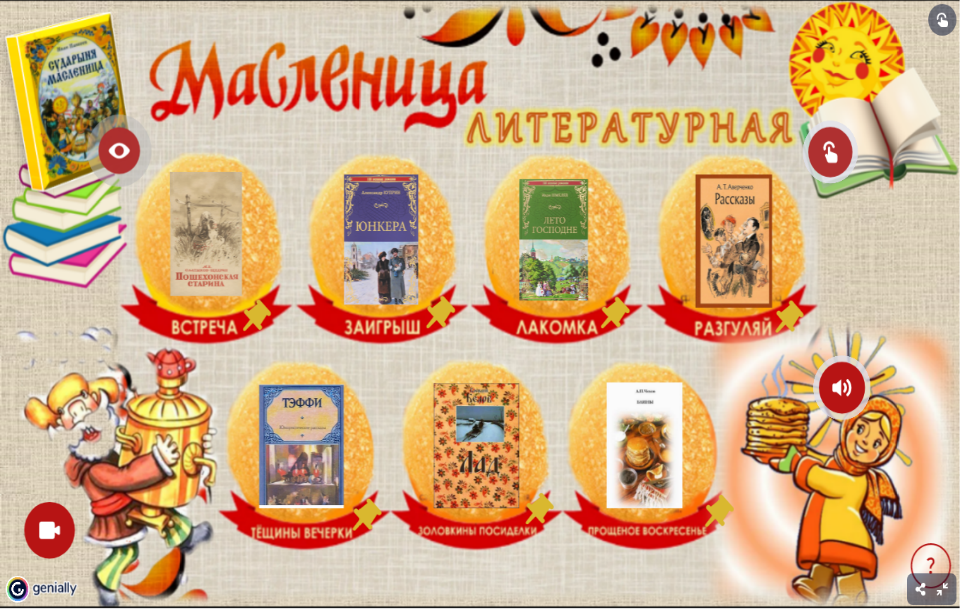 https://view.genial.ly/604ca4f1d6ce810d1fe4407e/interactive-image-maslenica-literaturnaya
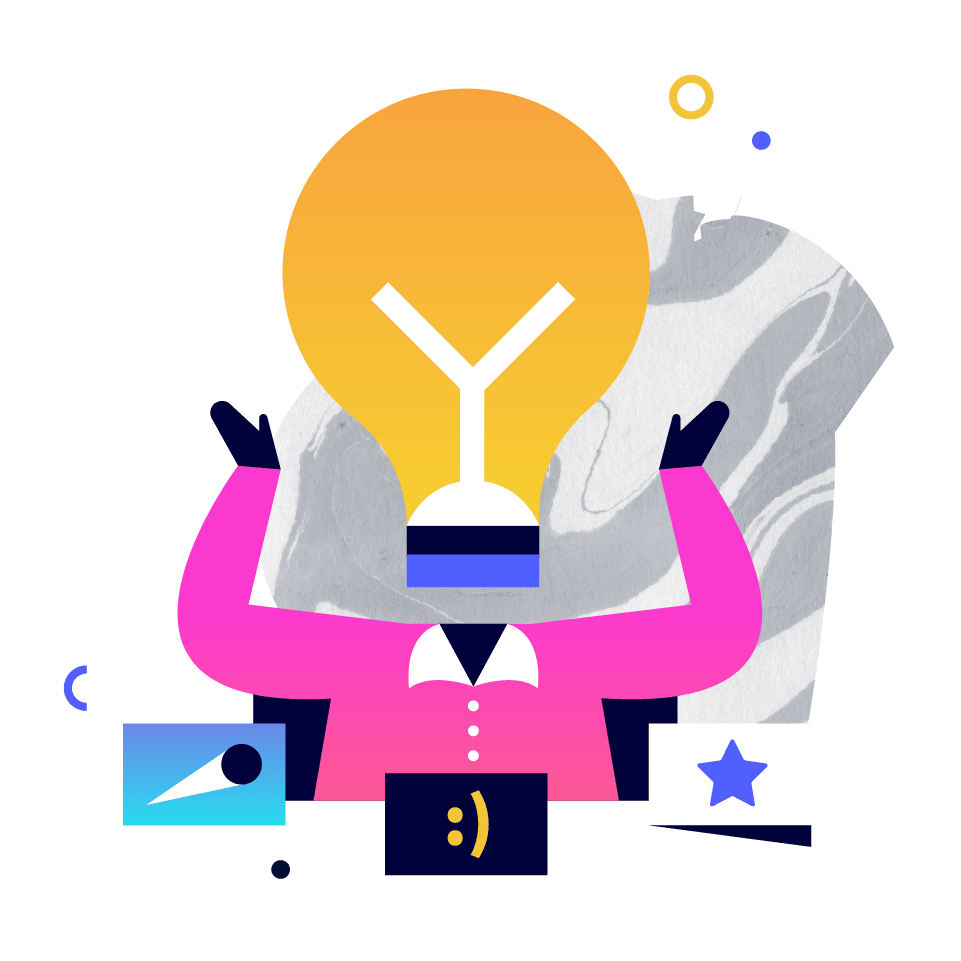 Создавать невероятный контент еще никогда не было так просто!Почувствуй себя гением!Делайте это быстро, легко и получайте потрясающие результаты!
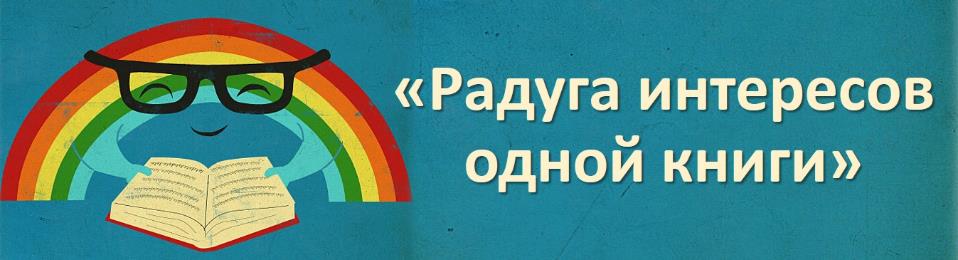 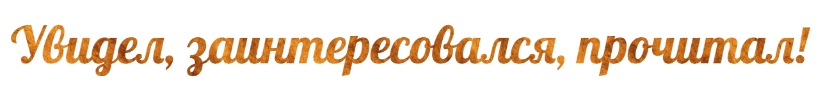 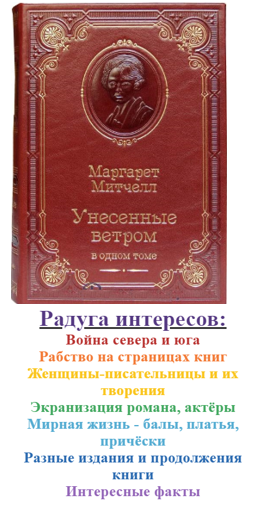 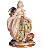 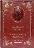 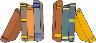 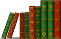 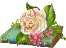 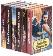 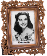 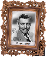 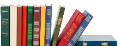 Интерактивные книжные выставки
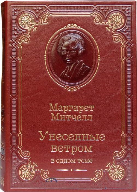 Маргарет Митчелл «Унесенные ветром»
https://view.genial.ly/5e7e46f750a0310d8c20162d/interactive-image-raduga-interesov-odnoj-knigi
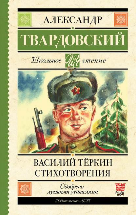 А. Твардовский «Василий Теркин»
https://view.genial.ly/5ee52f579a05850d6d995251/interactive-image-interaktivnaya-knizhnaya-vystavka-raduga-interesov-odnoj-knigi-a-tvardovskij-vasilij-tyorkin
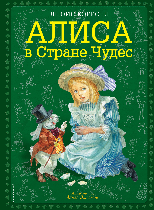 Л. Кэролл «Алиса в стране чудес»
https://view.genial.ly/5f3ecf7608c4cd0da2161e18/interactive-image-interaktivnaya-knizhnaya-vystavka-alisa-v-strane-chudes-lyuis-kerroll
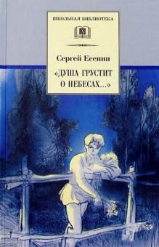 С. Есенин «Душа грустит о небесах»
https://view.genial.ly/5f83286c9d6d260d614bdfc6/interactive-image-interaktivnaya-knizhnaya-vystavka-dusha-grustit-o-nebesah
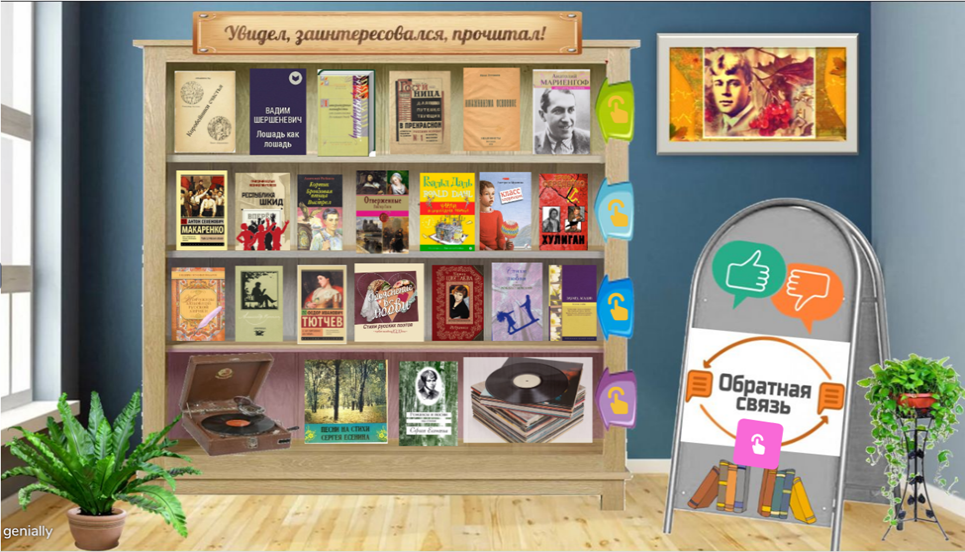 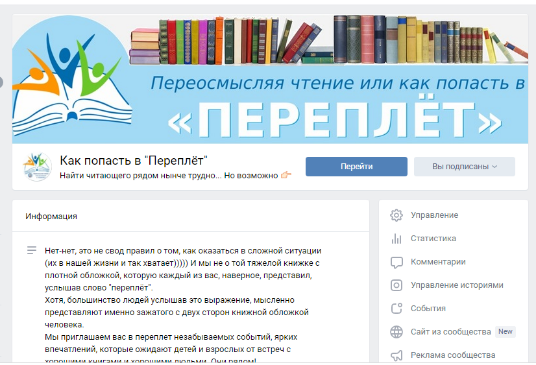 Группа Вконтакте:https://vk.com/public188353229
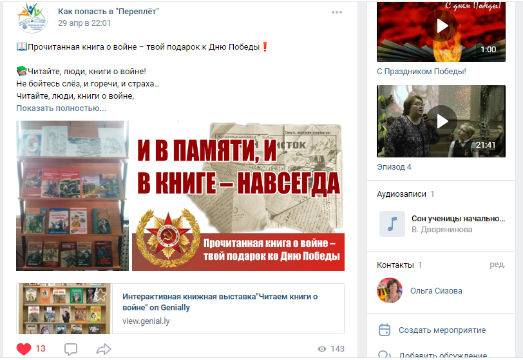 Сайт ИБЦ «Переплёт»:
http://www.eduportal44.ru/Galich/school3/bib/default.aspx
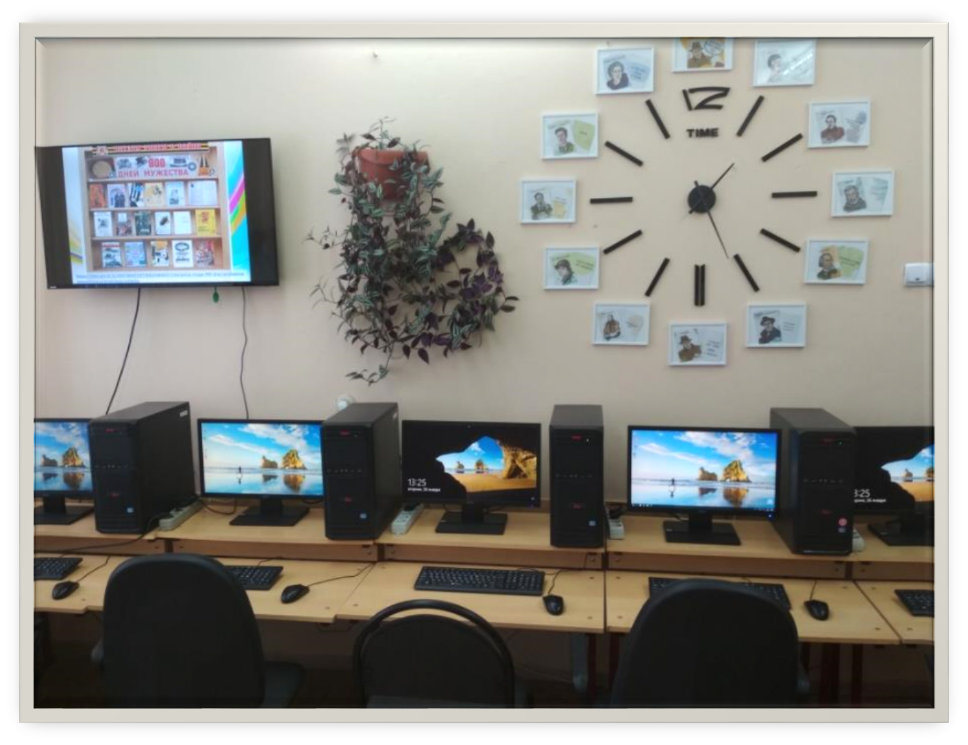 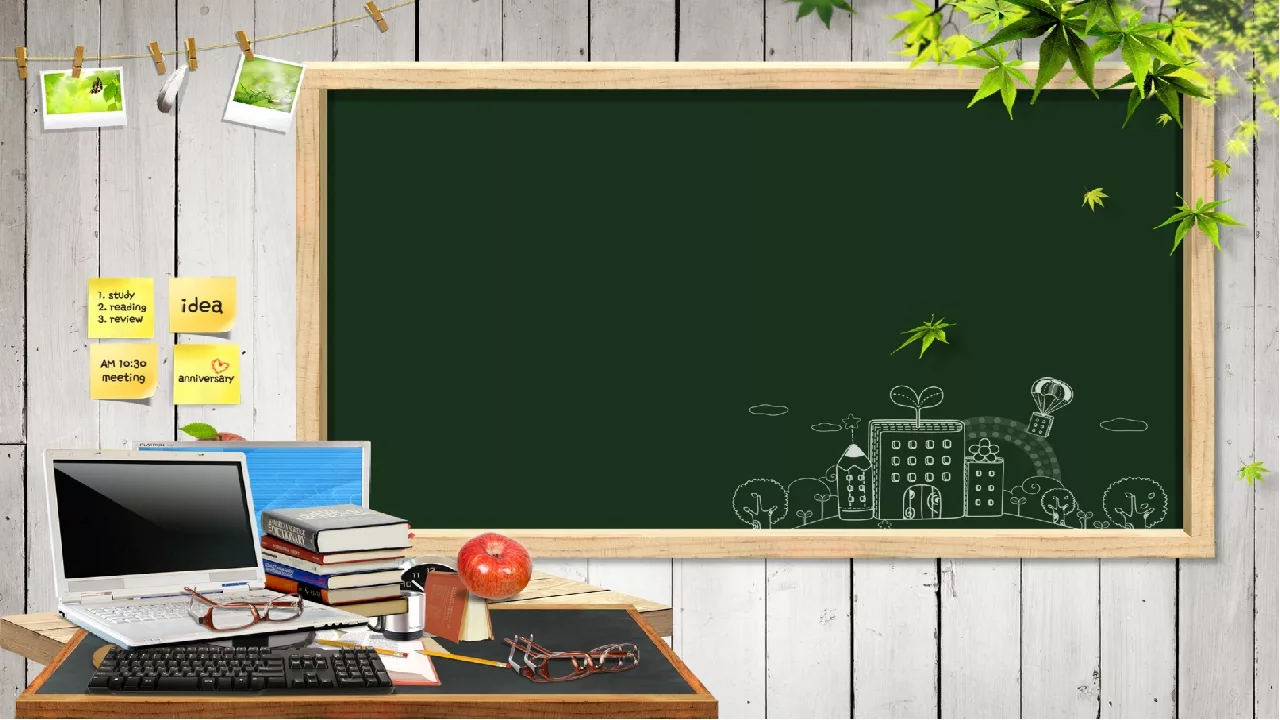 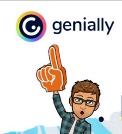 Всё с Genially – просто!
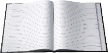 Мастер-класс «Всё с Genially – просто!»
https://view.genial.ly/601d50b3a198a90d2050bdb2/horizontal-infographic-lists-master-klass-vsyo-s-genially-prosto
Genially может всё! И даже больше…Удачных вам творческих экспериментов!